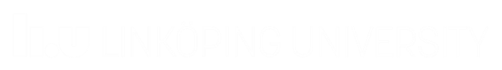 Digital tvilling, hälsosamtalSamarbete RÖ + IMT/LiU (Gunnar Cedersund m.fl.)
Se: https://github.com/regionostergotland/wwv
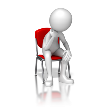 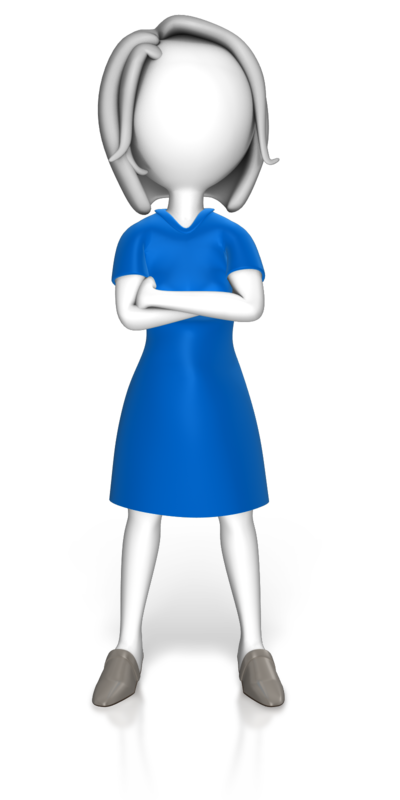 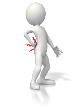 Webbapp:filtrering, aggregering data-standardisering, kopiering/flytt
”Wearables”
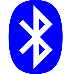 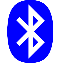 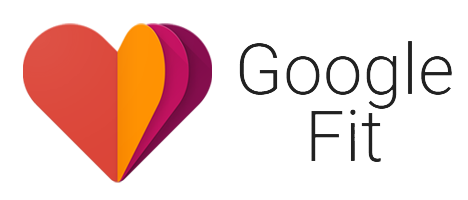 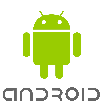 Mobiltelefon
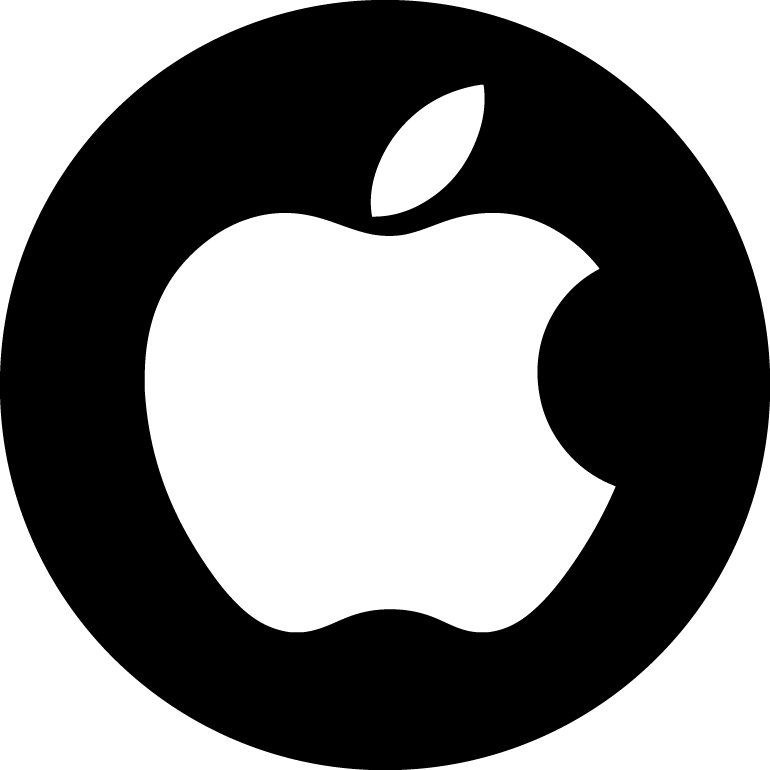 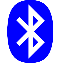 Tvilling använder: 
- Data delad med vården
- Vårdgivarens data (PDL)
Google Fit
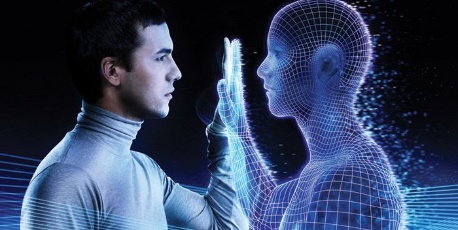 Digitaliseringsplattform
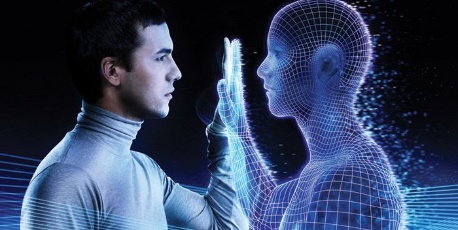 Självvald
openEHR m.m.
Säkerhet
Lagring (openEHR)
Lagringsalternativ:- Valfri molnleverantör
- Lokal lagring på egen mobil
- Egen server
Tvilling använder:- Privat data (detaljerad)
- Kopia av vårdgivarens data
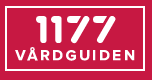 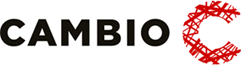 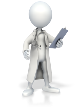 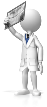 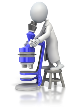 [Speaker Notes: ”Edge” computing – behåll mycket av dat vid källan, skicka ut algoritmerna till källan – låt verka där]